Fellowship Church,  August 25, 2024									B Heath
Straight and Balanced
(Luke 3:4-6)
Twelve series
It's all about you Jesus (9:55-9:59)
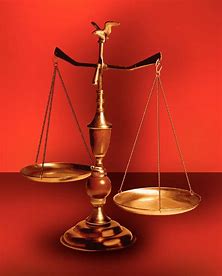 1 – 12 degrees to sow and reap hate with Obadiah 
2 – 12 beginnings (origins) of life with Adam, Genesis 1-2
3a – 12 beginnings (origins) of death with Adam, Genesis 3
3b –                    death with Cain & Noah, Genesis 4-9:17
3c –                    death with Nimrod & Babel, Genesis 9:18-11
4 – 12 beginnings of Israel with Abraham, Genesis 12-50
5a – 12 exits from slavery in Egypt with Moses, Exodus 1-12
5b – Egypt to Mount Sinai (the Law) with Moses, Exodus 13-40
				with Leviticus
				with Numbers
				with Deuteronomy
	          with Matthew, Hebrews, Galatians, Romans 9-11
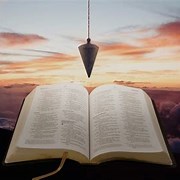 OT:  Deut 25:13-16  
Proverbs 20:10
Daniel 5:25-28

NT:  Hebrews12:1
1 Cor 3:11-15
Philippians 4:5
James 3:17
OT:  Ps 5:8, Pr 4:25-27
Amos 7:7-8
Isaiah 28:13, 17

NT:  Mt 3:3, Acts 9:11 
Hebrews 12:13, Jude 3
1 Corinthians 15:1-4
2 Timothy 3:10, John 7:16
12 exits from slavery in Egypt with Moses, Exodus  1-12
Date:  1490-1410 BC (Moses is 40 years in Egypt and 40 years in the wilderness)	

Key words:  Exodus = the going forth.  Hardened heart – 15x, let my people go - 9x, three – 6x. 
People:  Moses = son brought forth (out of the water, Ex 2:10), family of Moses, Pharoah 
 
I exit from death in Adam and a slave to sin unto life in Jesus Christ as: 	

1) Babies suffer death by government and Moses has life in God’s hand and timing (a type of Christ) 	1:15-23
2) God remembers his covenant with Abraham and all believers (Ephesians 2:8-9, Mt 28:20)		2:23-25	
3) Moses takes off his shoes on holy ground at the burning bush that is not consumed			3:1-5, 18
4) Moses’ rod was used for a time of exceeding wonders and great change for the nation Israel (1 of 5x)	4:1-5
5) People go to sacrifice to the LORD our God (Ro 12:1-2). Pharoah hears and hardens his heart.   	5-11
6) (purity) 7 days of unleavened bread and the (sin) blood of the lamb (remember & eat worthily)          12:1,19-23

Next Sunday 7-12) Moving from Egypt to Mount Sinai (the Red Sea, Law & Tabernacle) with Moses, Exodus 13-40 
         Exodus 19:6, a kingdom of priests and a holy nation is completed in the New Testament, 1 Peter 2:5

Hebrews 11:23-28.  Romans 15:4 (KJV) For whatsoever things were written aforetime were written for our learning, that we through patience and comfort of the scriptures might have hope.
Moses is 3 months (Acts 7:20)
Moses is 80 years (Acts 7:30)
Christ our passover (1 Cor 5:7)
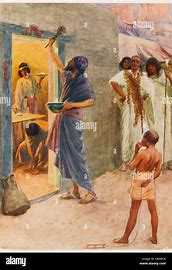 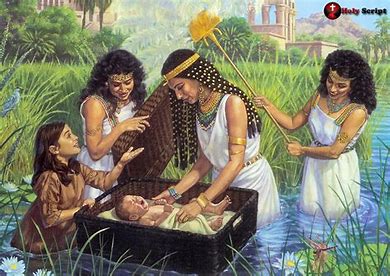 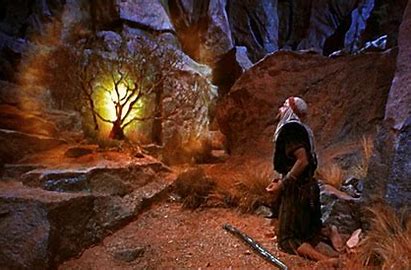 Moses is 40 years (Acts 7:23)
120 days
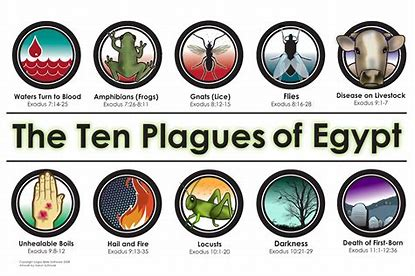 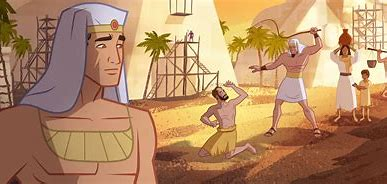 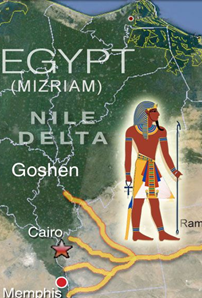 Stephen’s response to the high priest about Moses (Acts 7:18-36 from Exodus 1-12)
Sunday School Schedule-2024 
Mas de Cristo class

Continue with the 12 series.  Pray-pray.  Pray for me.

You may request a Book of the Bible we have not completed.

COMPLETED:  
OT/ Genesis (4), Exodus (2), Psalms (4), Proverbs, Ecclesiastes,  Amos, Obadiah, Malachi  

NT/ Mark, Colossians, Philemon, James, Jude 


Invitation to the 2024 daily Bible reading schedule.   
Isaiah from May 9 to Oct 18.  Copies on the back table.


Next Sunday,  Exodus 12-40
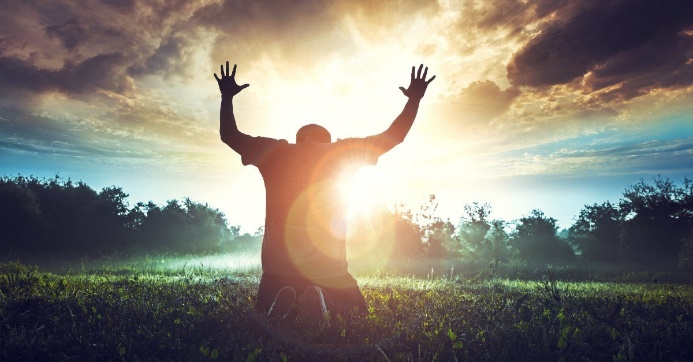 [Speaker Notes: -]